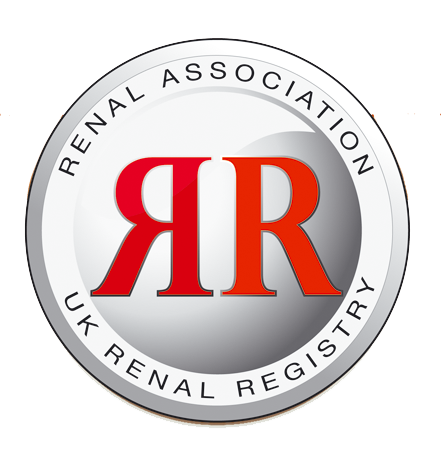 Figure 3.1. Pathways adult patients could follow to be included in the UK 2017 prevalent ICHD population
Note that patients receiving dialysis for acute kidney injury (AKI) are only included in this chapter if they had a timeline or RRT modality code for chronic ICHD at the end of 2017 or if they had been on RRT for >90 days and were on ICHD at the end of 2017
CKD – chronic kidney disease
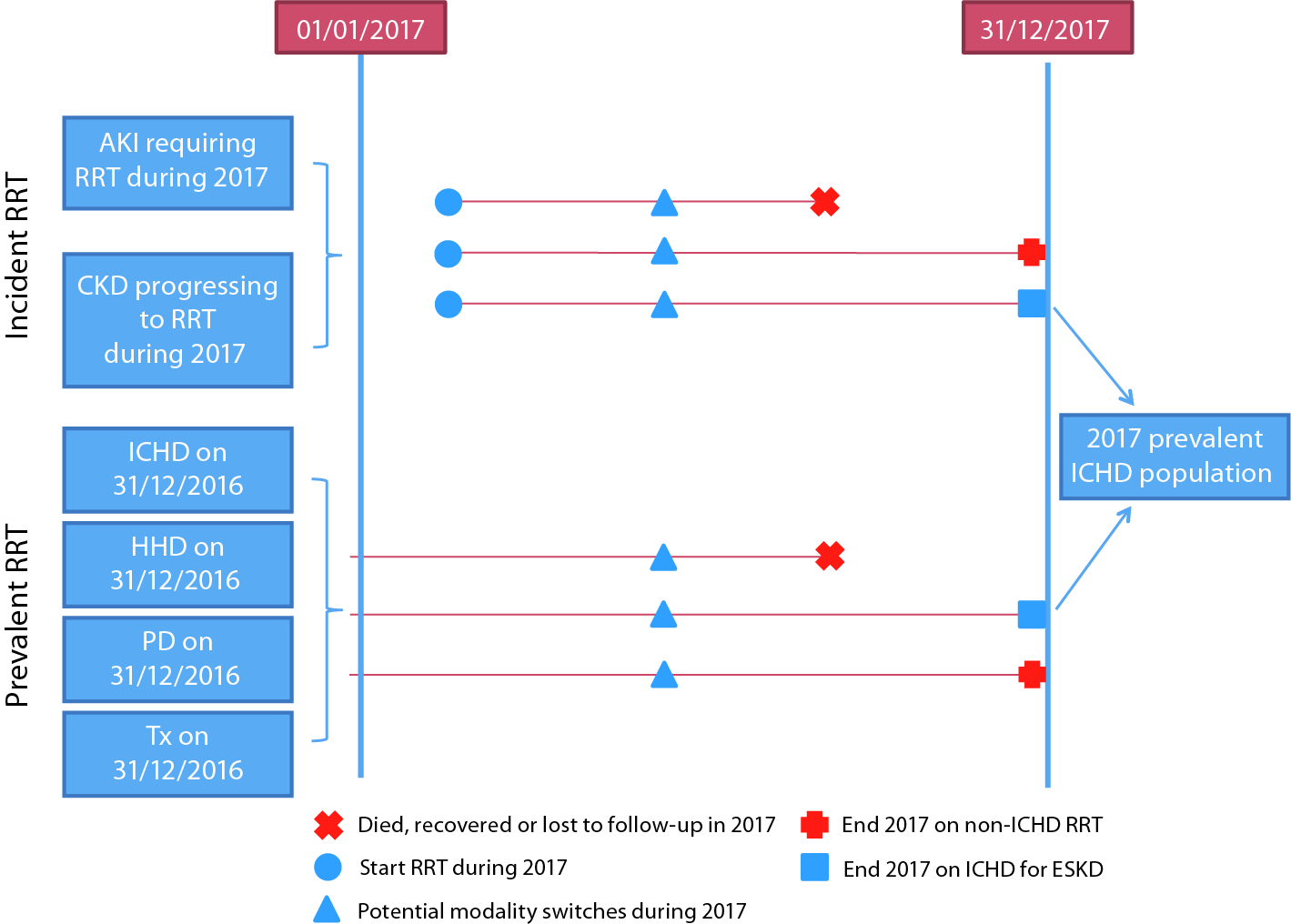 UK Renal Registry 21st Annual Report
Data to 31/12/2017
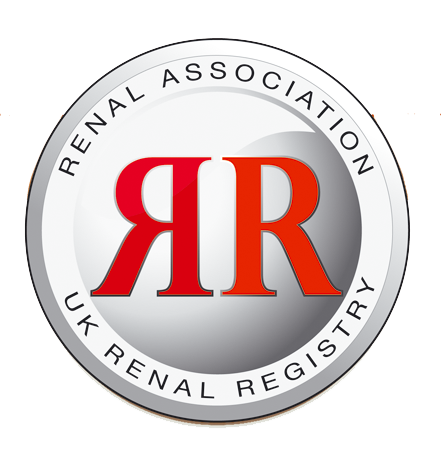 Figure 3.2. Percentage of adult patients prevalent to ICHD on 31/12/2017 with urea reduction ratio (URR) >65% by centre
CI – confidence interval
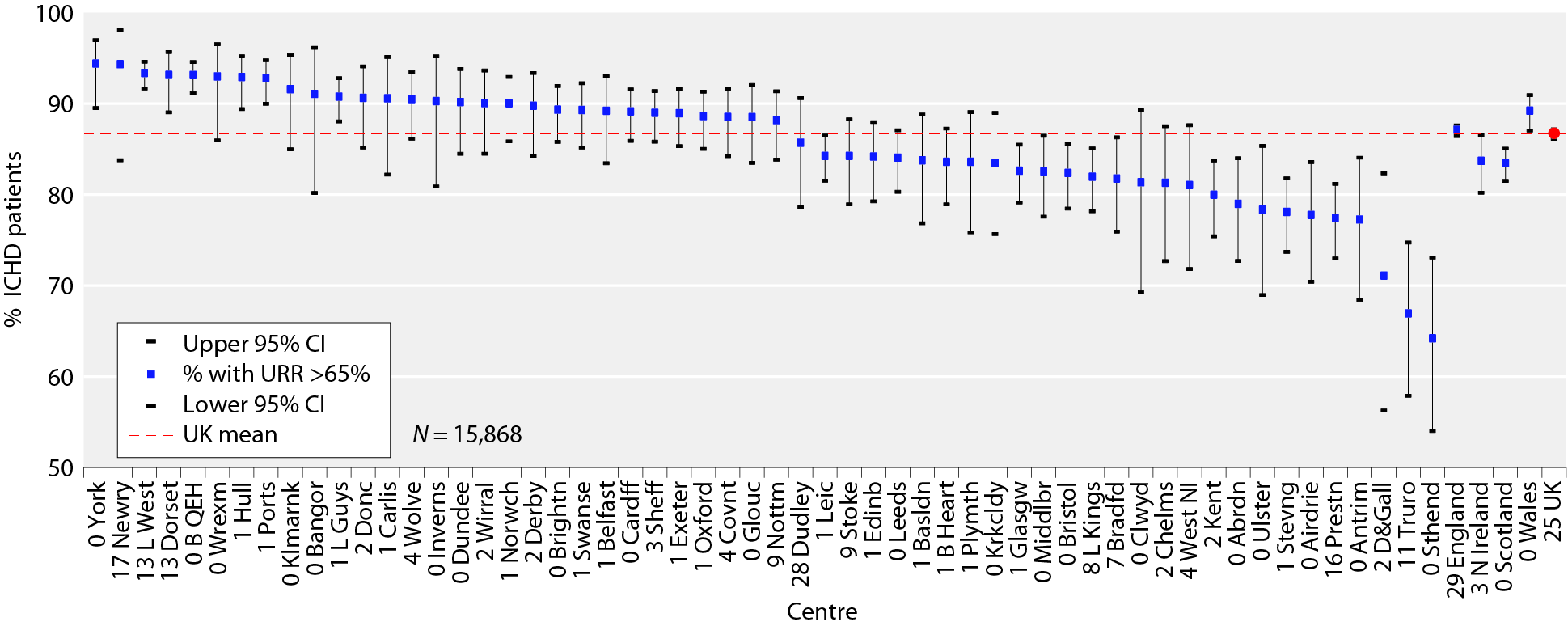 UK Renal Registry 21st Annual Report
Data to 31/12/2017
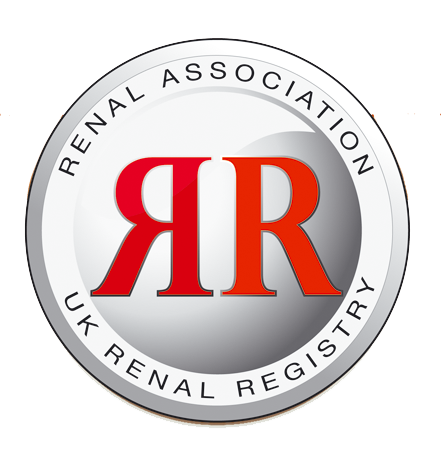 Figure 3.3. Median urea reduction ratio (URR) achieved in adult patients prevalent to ICHD on 31/12/2017 by centre
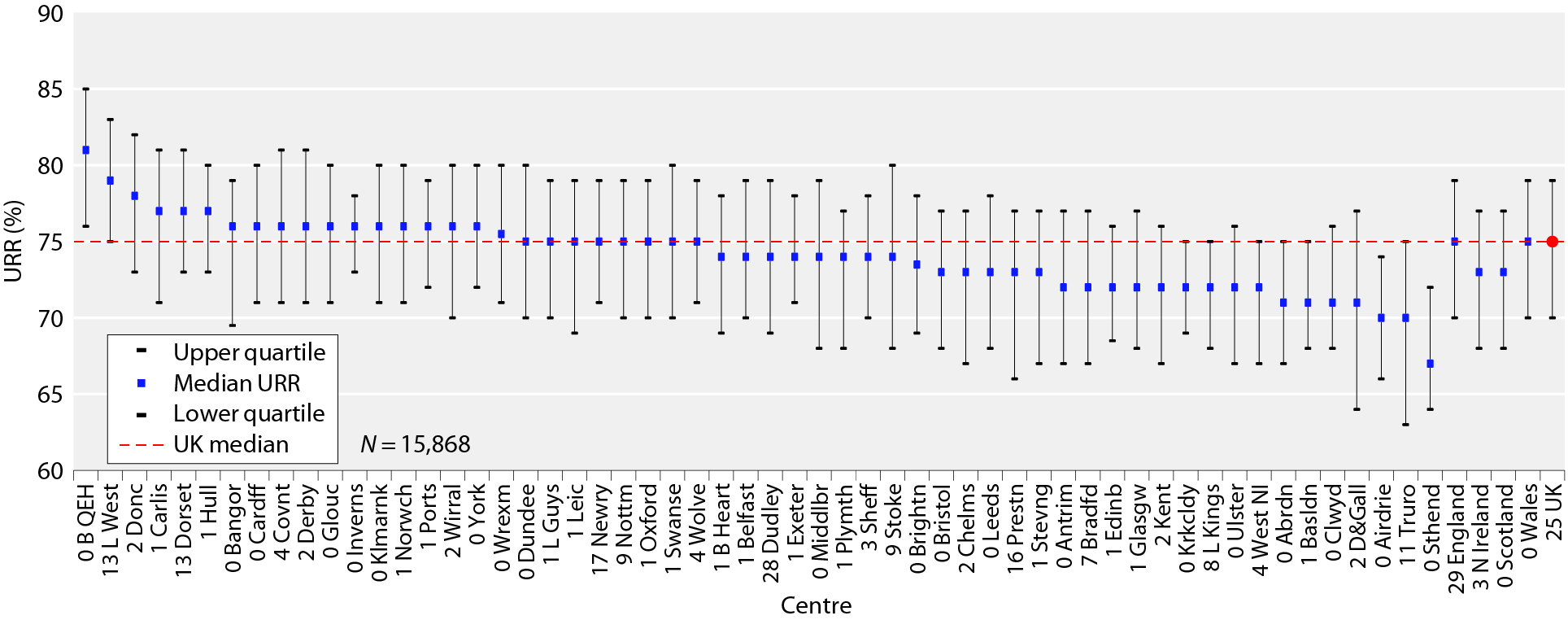 UK Renal Registry 21st Annual Report
Data to 31/12/2017
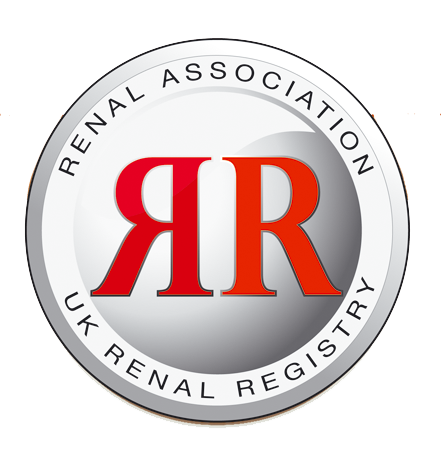 Figure 3.4. Change in the percentage of prevalent adult ICHD patients with urea reduction ratio (URR) >65% and the median URR by sex between 2003 and 2017
CI – confidence interval
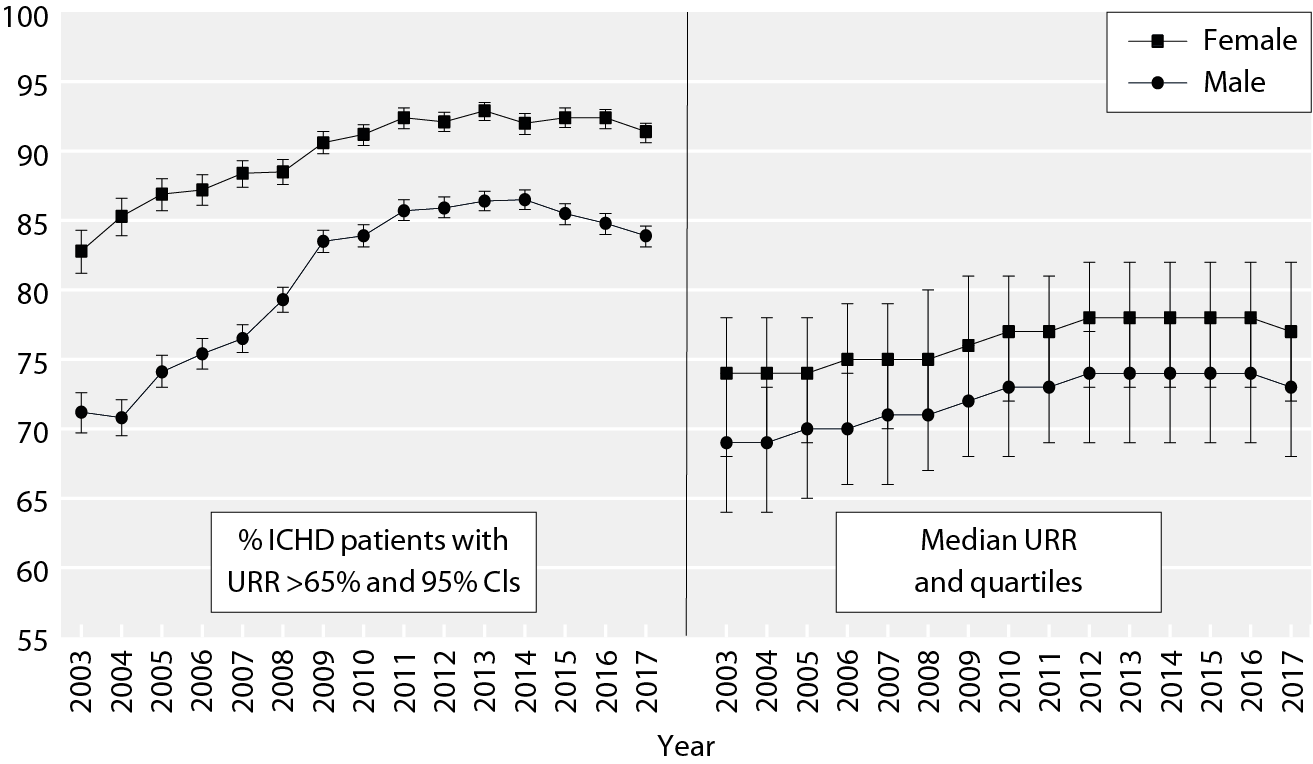 UK Renal Registry 21st Annual Report
Data to 31/12/2017
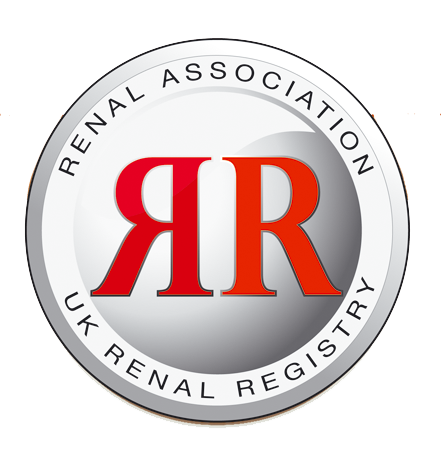 Figure 3.5. Percentage of prevalent adult ICHD patients achieving urea reduction ratio (URR) >65% by time on ICHD between 2003 and 2017
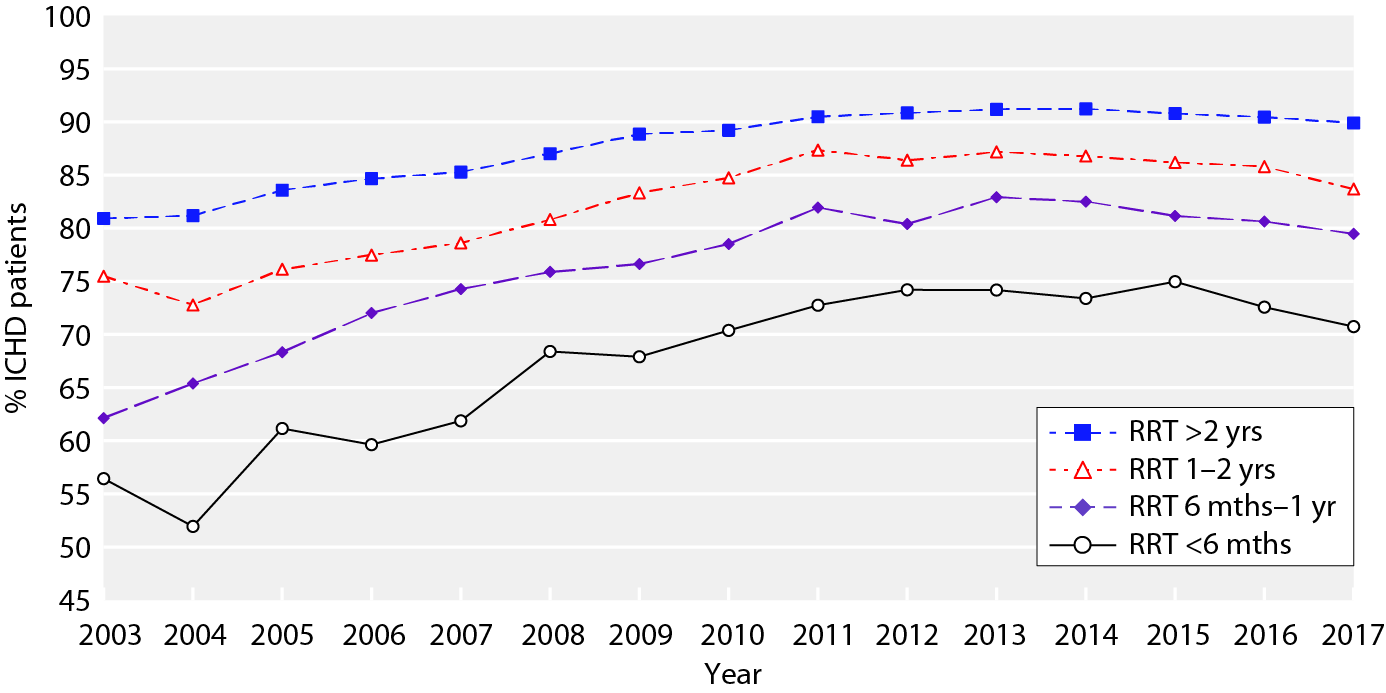 UK Renal Registry 21st Annual Report
Data to 31/12/2017
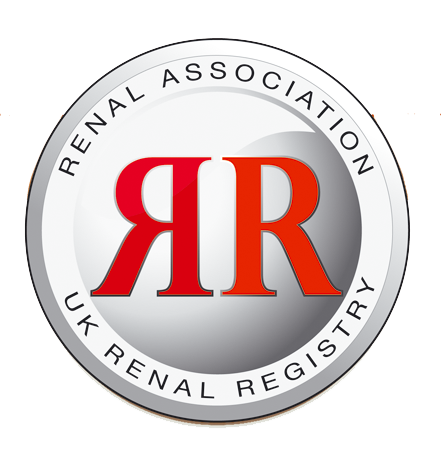 Figure 3.6. Percentage of adult patients prevalent to ICHD on 31/12/2017 with adjusted calcium above the target range (>2.5 mmol/L) by centre
Ca – calcium; CI – confidence interval
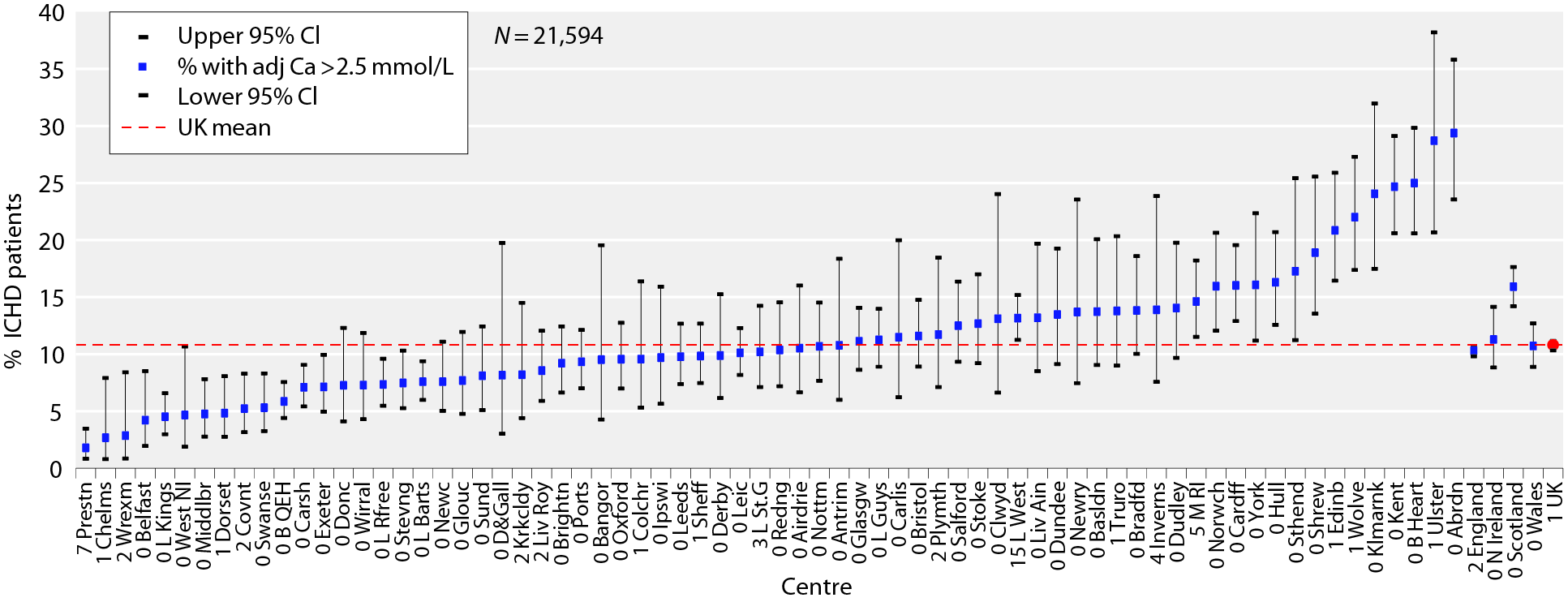 UK Renal Registry 21st Annual Report
Data to 31/12/2017
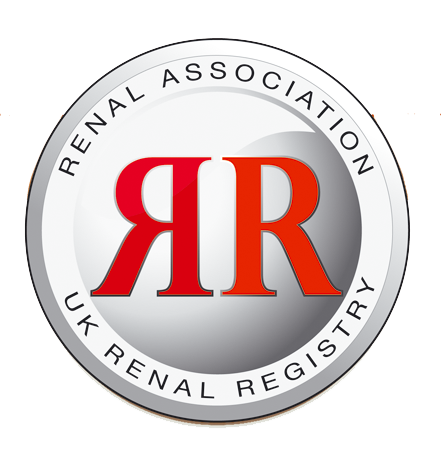 Figure 3.7. Change in percentage of prevalent adult ICHD patients within, above and below the target range for adjusted calcium (2.2–2.5 mmol/L) between 2007 and 2017
Ca – calcium
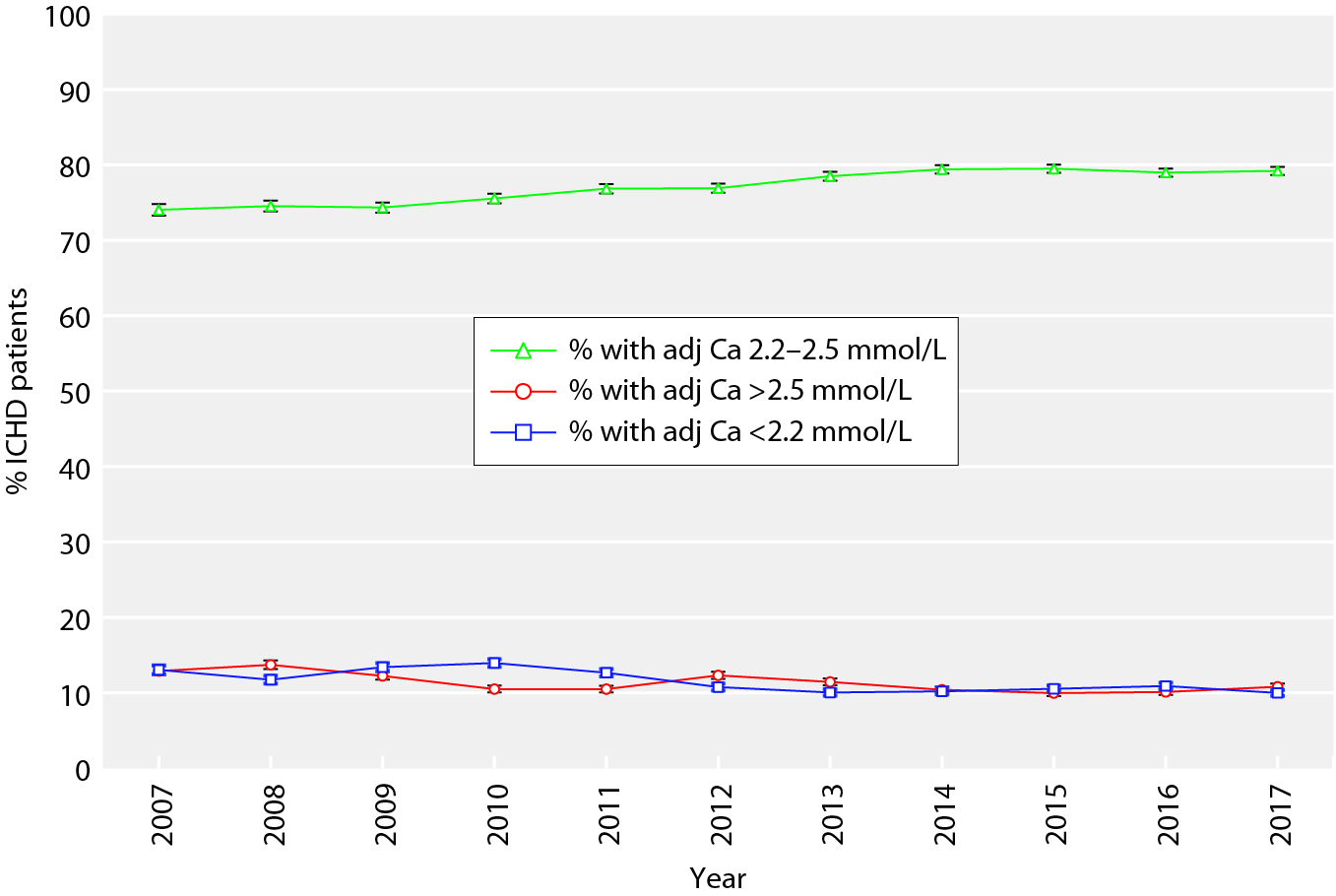 UK Renal Registry 21st Annual Report
Data to 31/12/2017
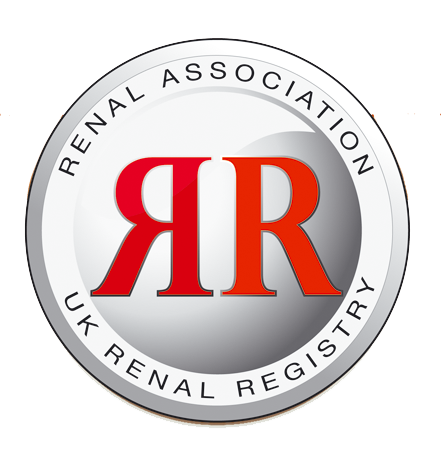 Figure 3.8. Percentage of adult patients prevalent to ICHD on 31/12/2017 with pre-dialysis bicarbonate within the target range (18–26 mmol/L) by centre
Bicarb – bicarbonate; CI – confidence interval
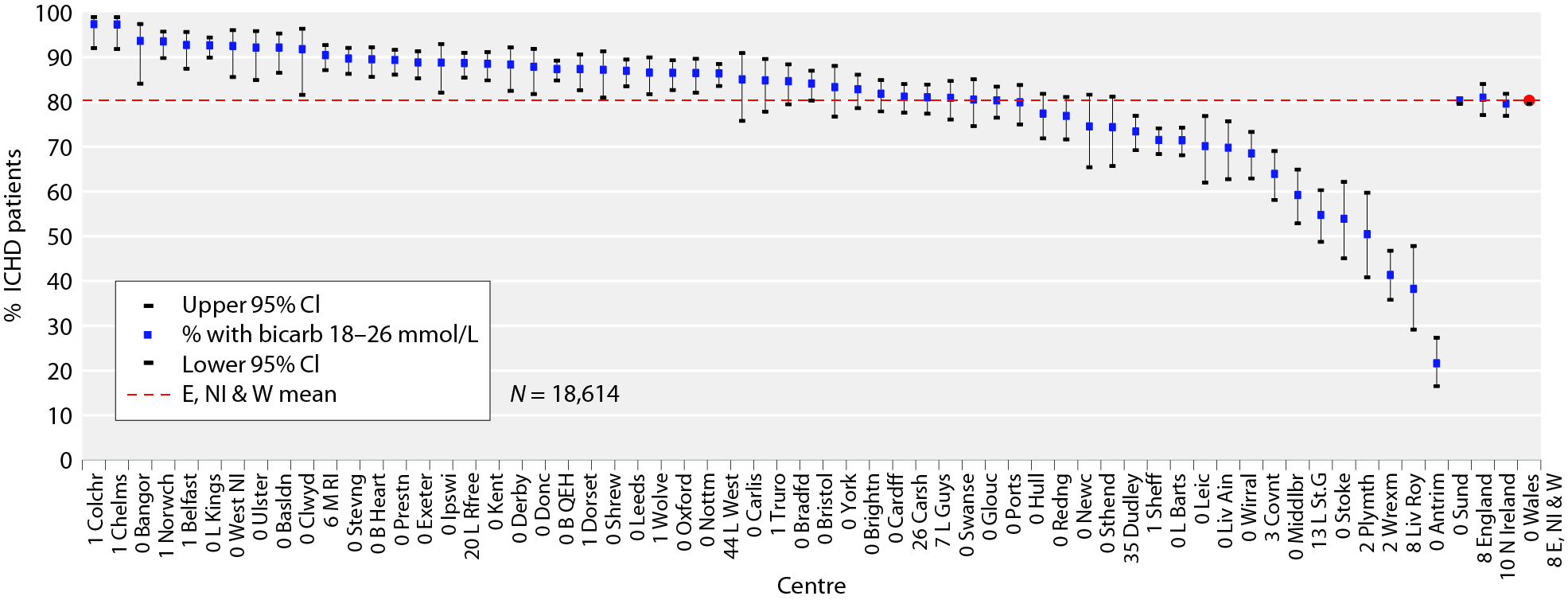 UK Renal Registry 21st Annual Report
Data to 31/12/2017
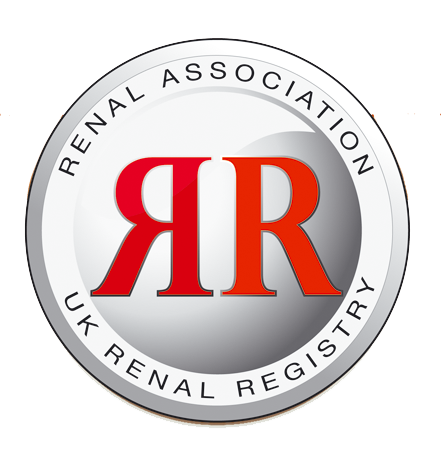 Figure 3.9. Percentage of adult patients prevalent to ICHD on 31/12/2017 with pre-dialysis potassium within the target range (4.0–6.0 mmol/L) by centre
CI – confidence interval; K – potassium0
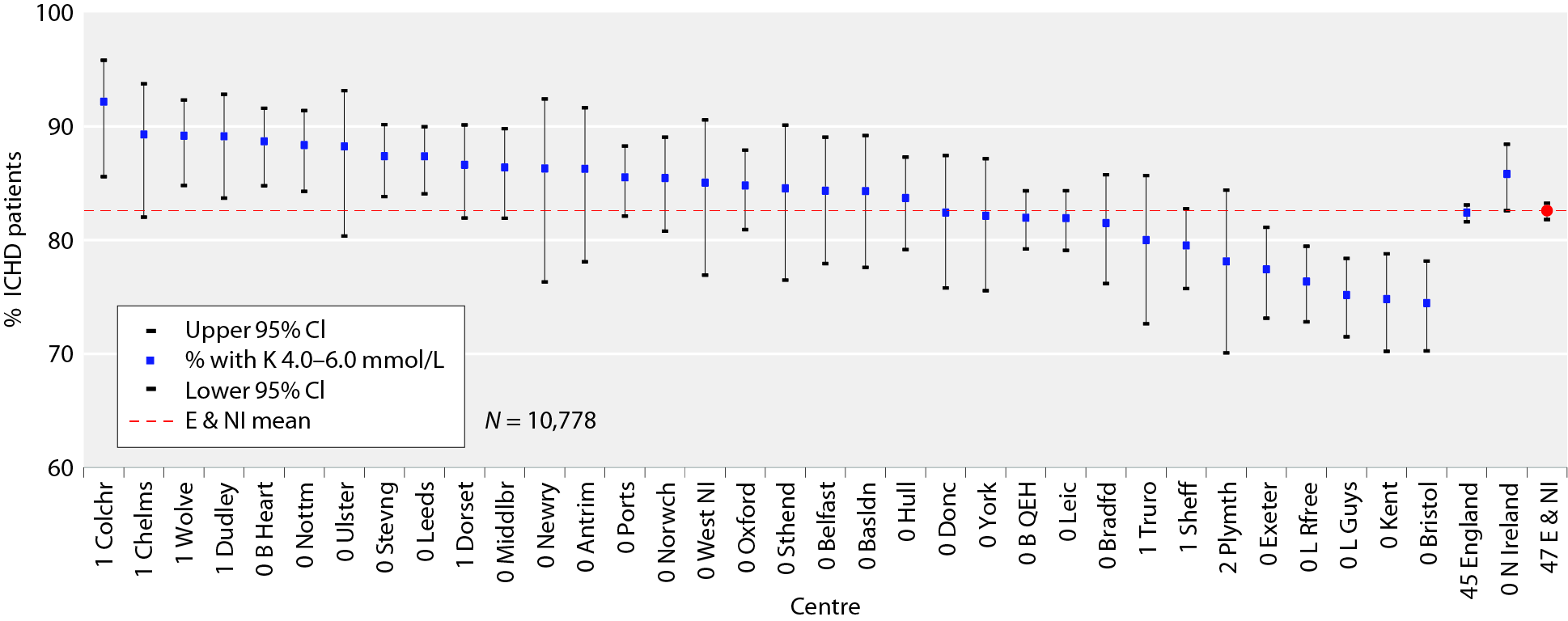 UK Renal Registry 21st Annual Report
Data to 31/12/2017
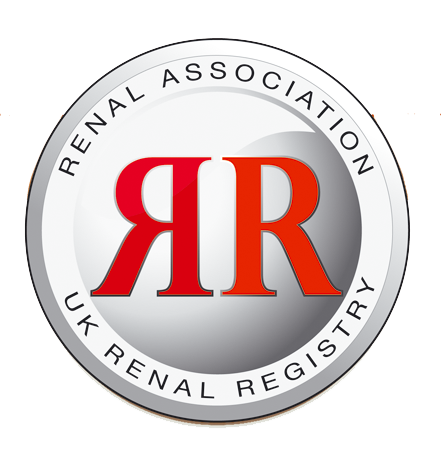 Figure 3.10. Change in percentage of prevalent adult ICHD patients within, above and below the target range for pre-dialysis bicarbonate (18–26 mmol/L) between 2007 and 2017
Bicarb – bicarbonate
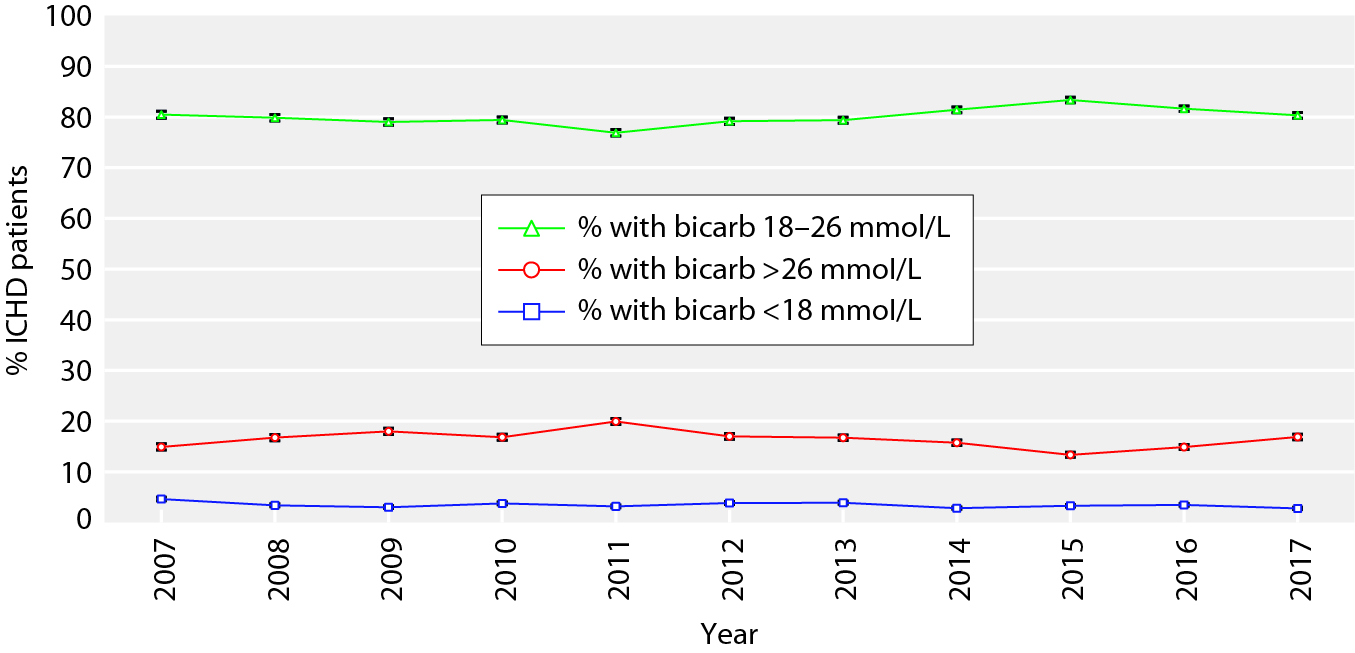 UK Renal Registry 21st Annual Report
Data to 31/12/2017
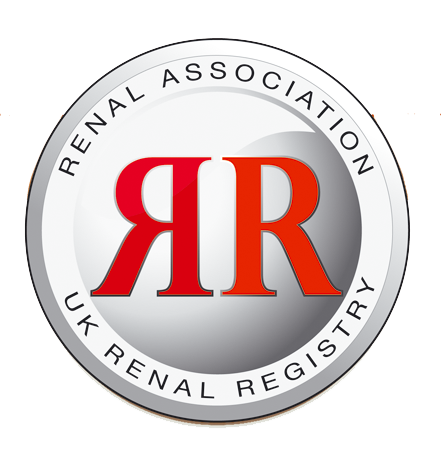 Figure 3.11. Median haemoglobin in adult patients prevalent to ICHD on 31/12/2017 by centre
Hb – haemoglobin
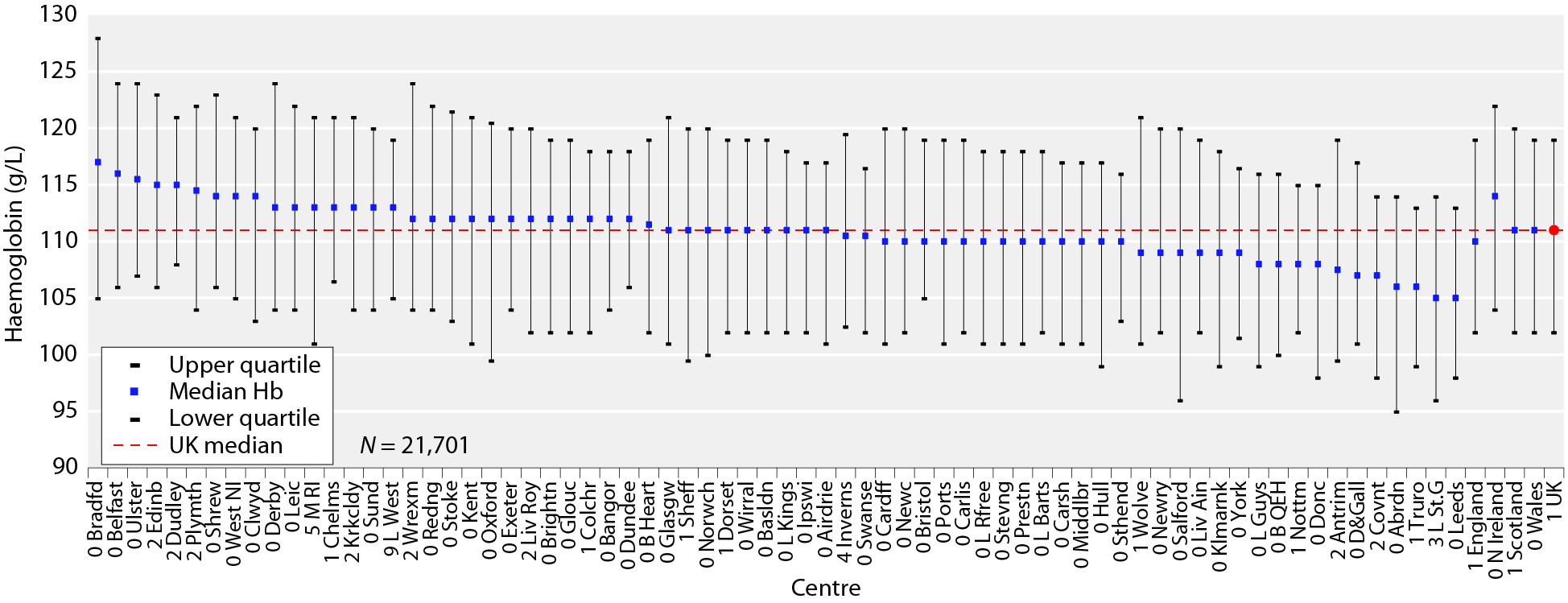 UK Renal Registry 21st Annual Report
Data to 31/12/2017
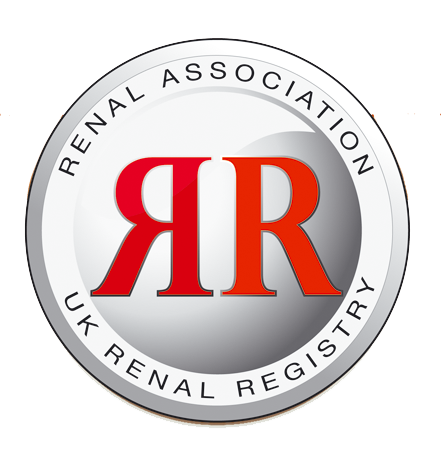 Figure 3.12. Median ferritin in adult patients prevalent to ICHD on 31/12/2017 by centre
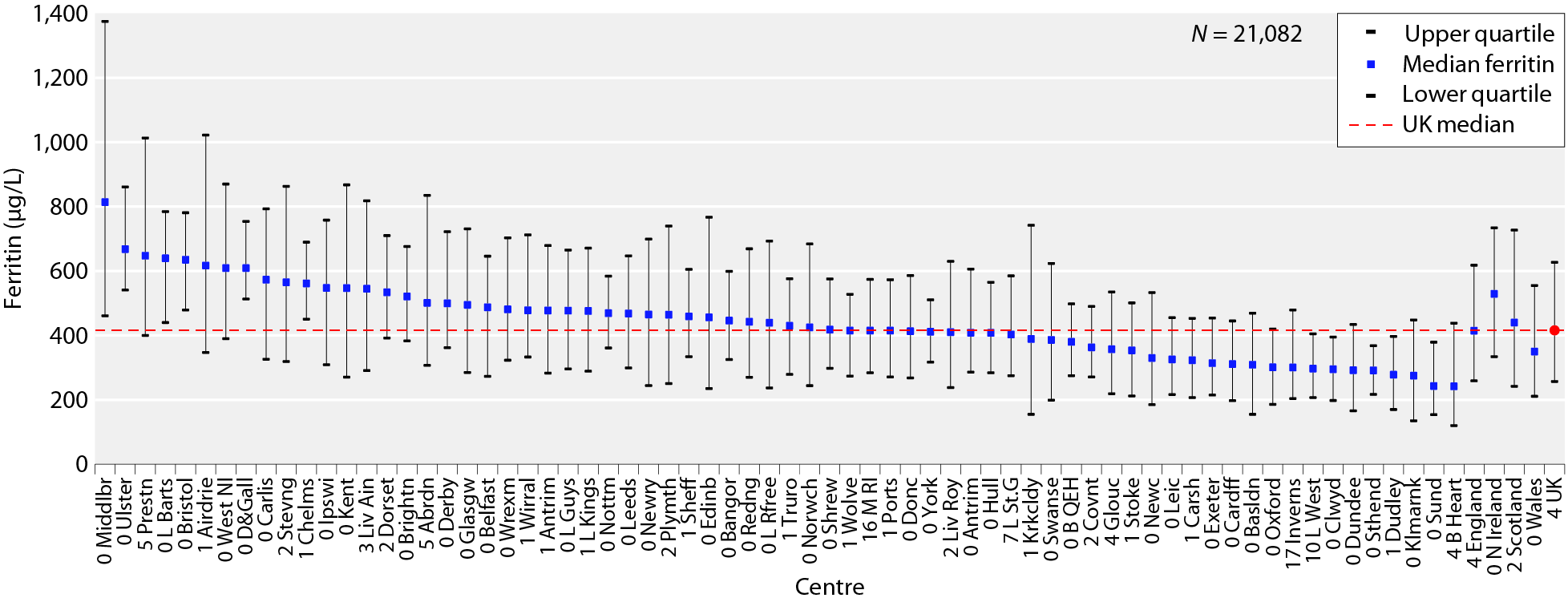 UK Renal Registry 21st Annual Report
Data to 31/12/2017
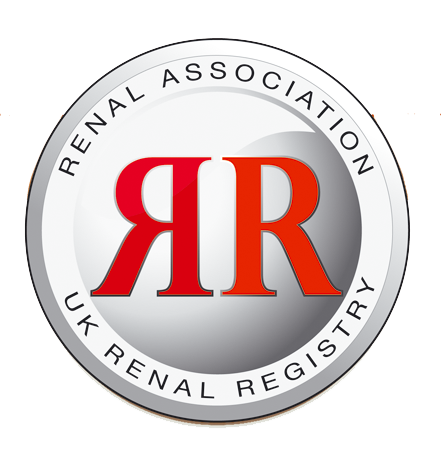 Figure 3.13. Percentage of adult patients prevalent to ICHD on 31/12/2017 with ferritin >100 mg/L by centre
CI – confidence interval
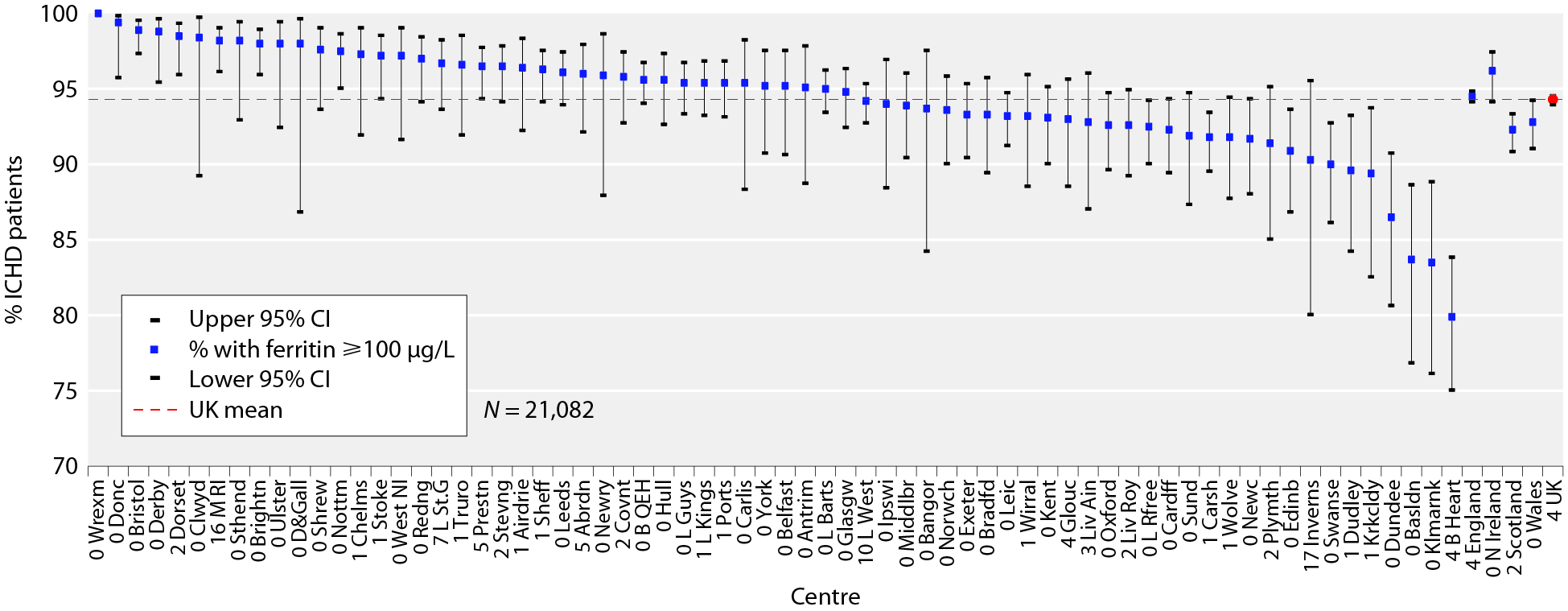 UK Renal Registry 21st Annual Report
Data to 31/12/2017
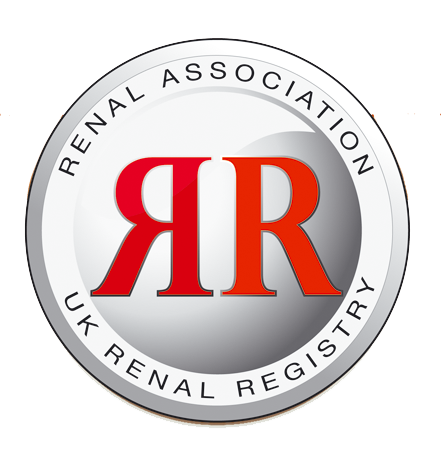 Figure 3.14. Distribution of haemoglobin in adult patients prevalent to ICHD on 31/12/2017 by centre
Hb – haemoglobin
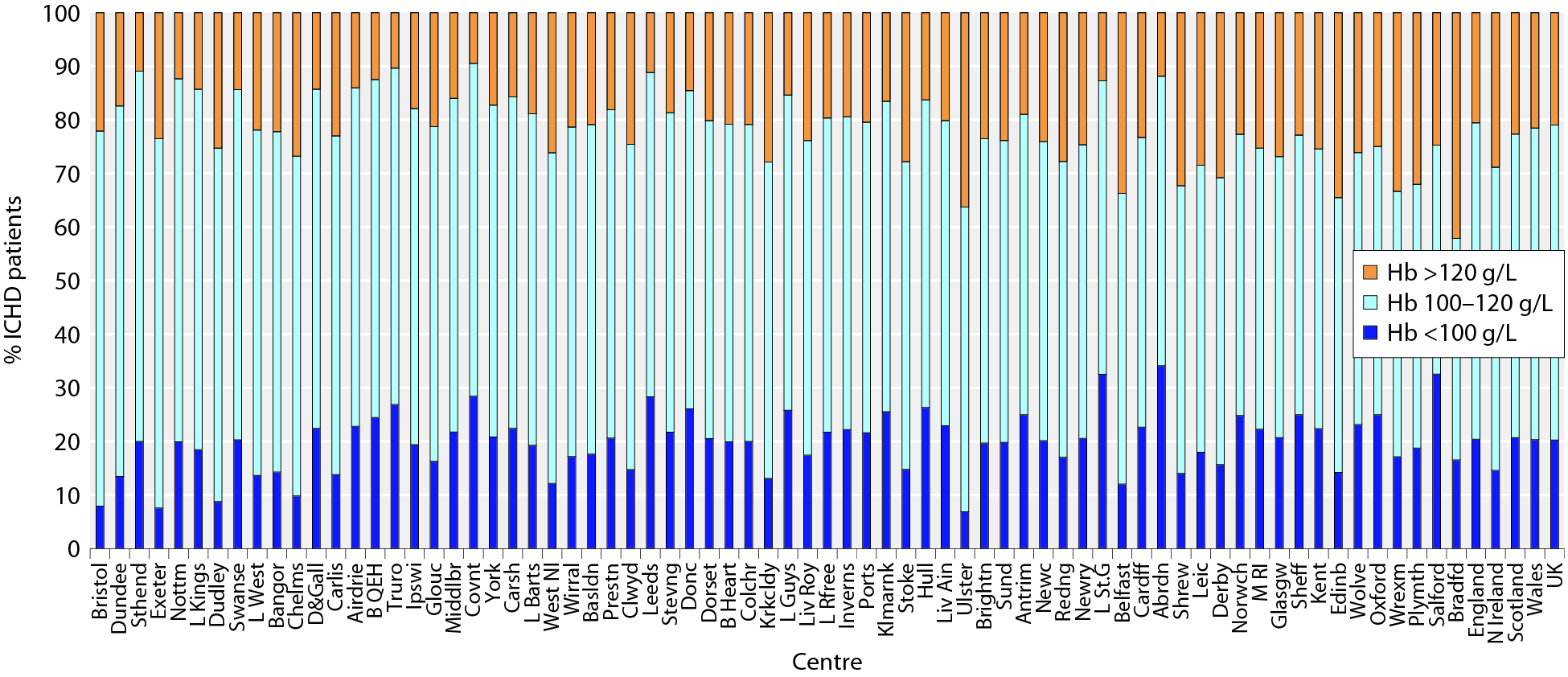 UK Renal Registry 21st Annual Report
Data to 31/12/2017
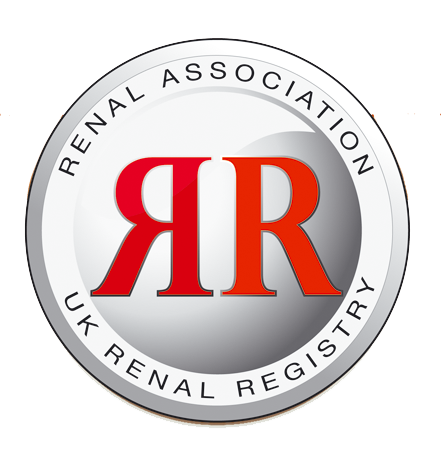 Figure 3.15 Distribution of haemoglobin in adult patients prevalent to ICHD on 31/12/2017 and the proportion with haemoglobin >120 g/L receiving erythropoiesis stimulating agent (ESA) by centre
Figure (including total) does not include centres with <70% data completeness (or <70% ESA use)
Hb – haemoglobin
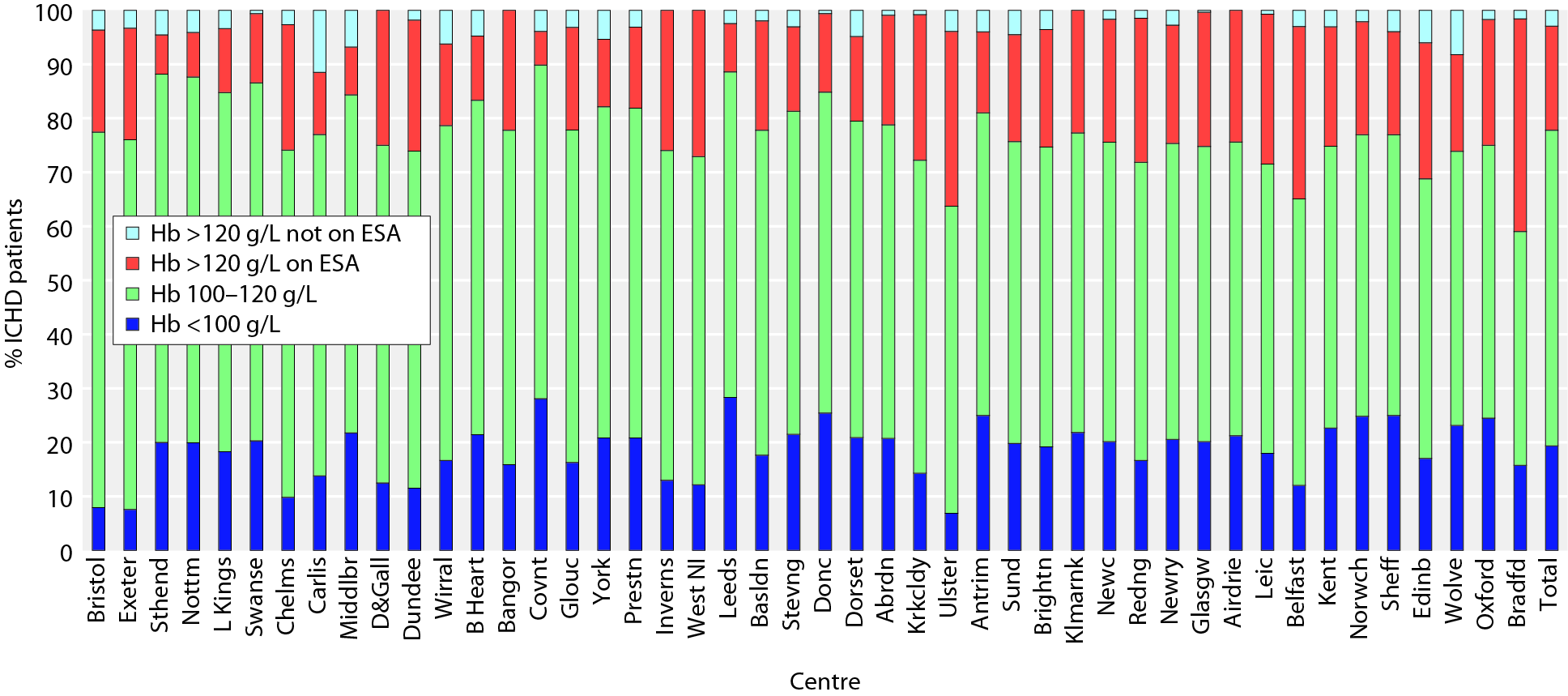 UK Renal Registry 21st Annual Report
Data to 31/12/2017
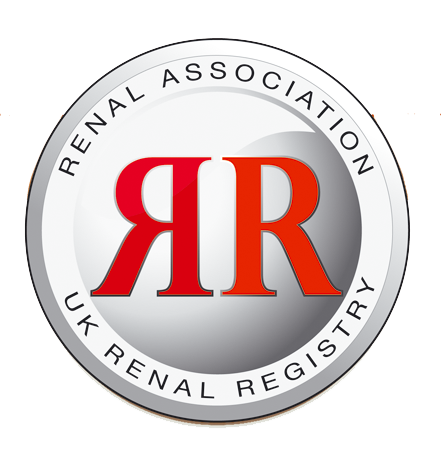 Figure 3.16. Percentage of prevalent adult ICHD patients with haemoglobin >100 g/L between 2007 and 2017
CI – confidence interval; Hb – haemoglobin
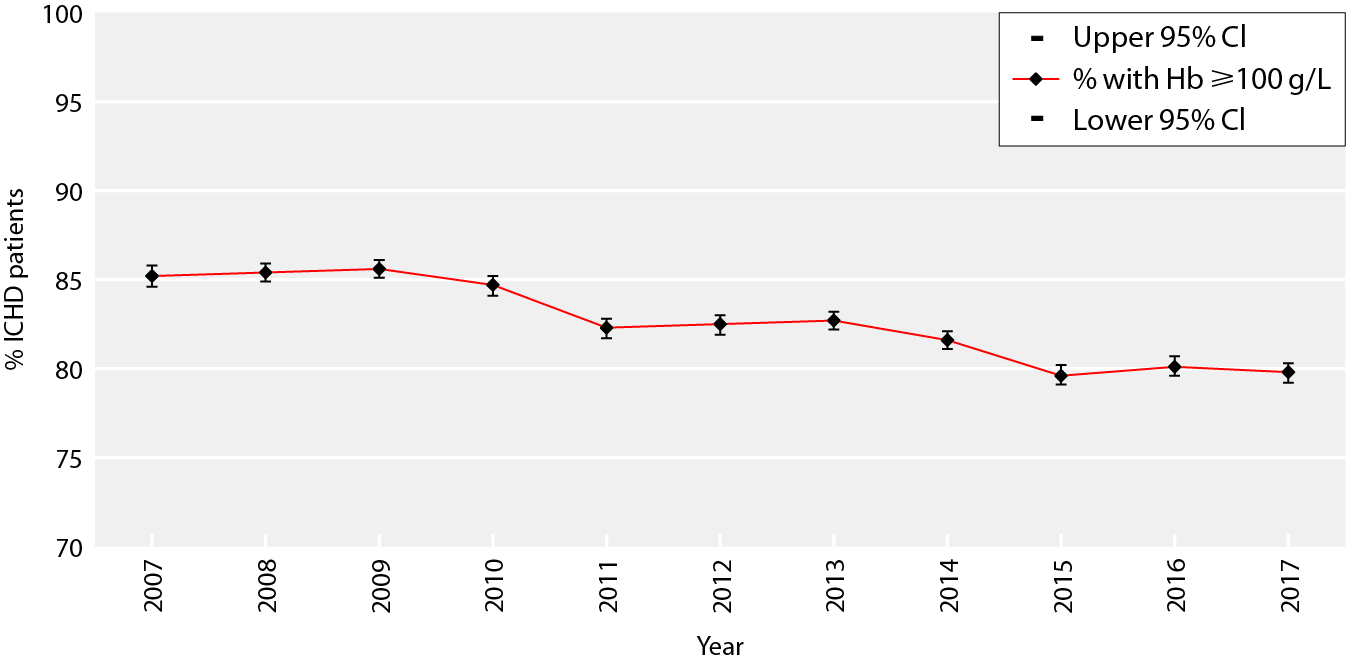 UK Renal Registry 21st Annual Report
Data to 31/12/2017
Figure 3.17. Dialysis access in adult patients prevalent to dialysis on 31/12/2017 by centre(2017 Multisite Dialysis Access Audit)
Number of patients on dialysis in a centre in brackets (centres with <70% access data for the prevalent dialysis population are excluded)
Centres are sorted by decreasing proportion of patients on RRT with a line
AVF – arteriovenous fistula; AVG – arteriovenous graft; NTL – non-tunnelled line; TL – tunnelled line
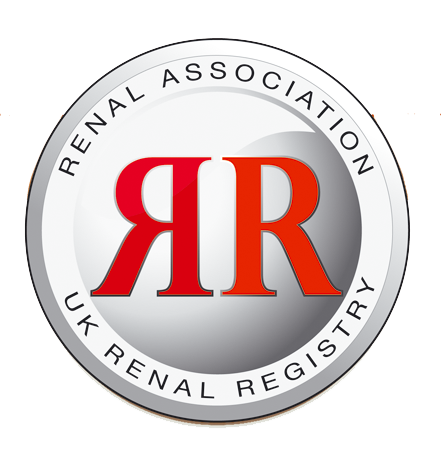 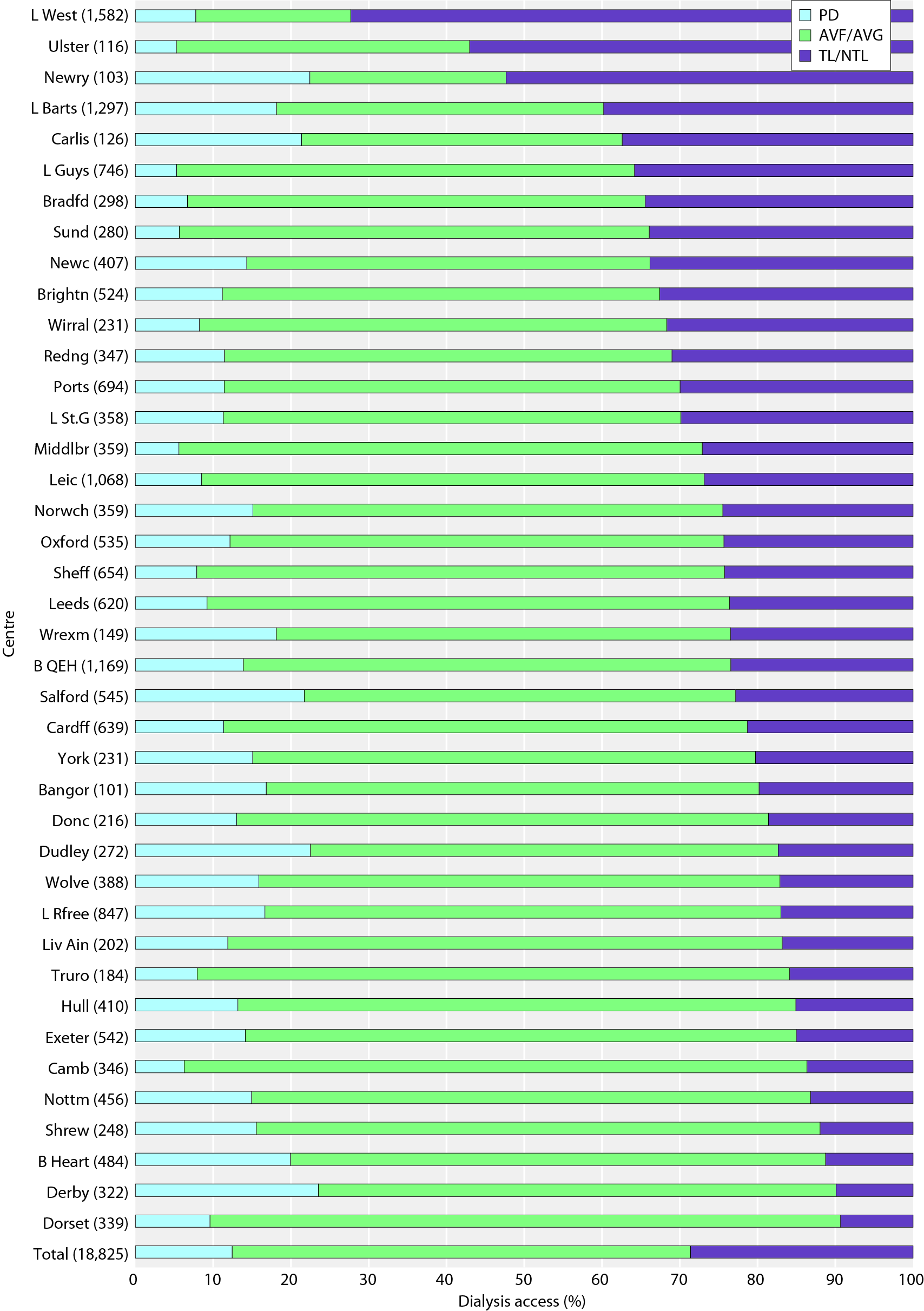 UK Renal Registry 21st Annual Report
Data to 31/12/2017
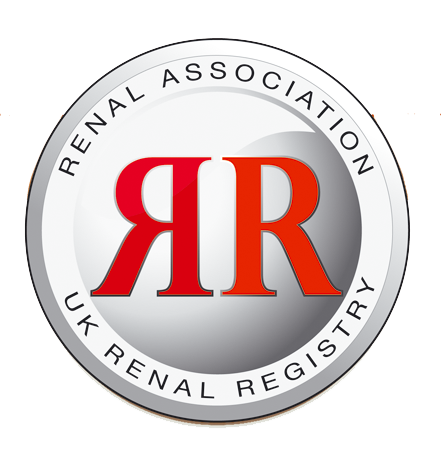 Figure 3.18. Methicillin-resistant Staphylococcus aureus (MRSA) rates by centre per 100 HD adult patient years (2016–2017 data) compared to audit target
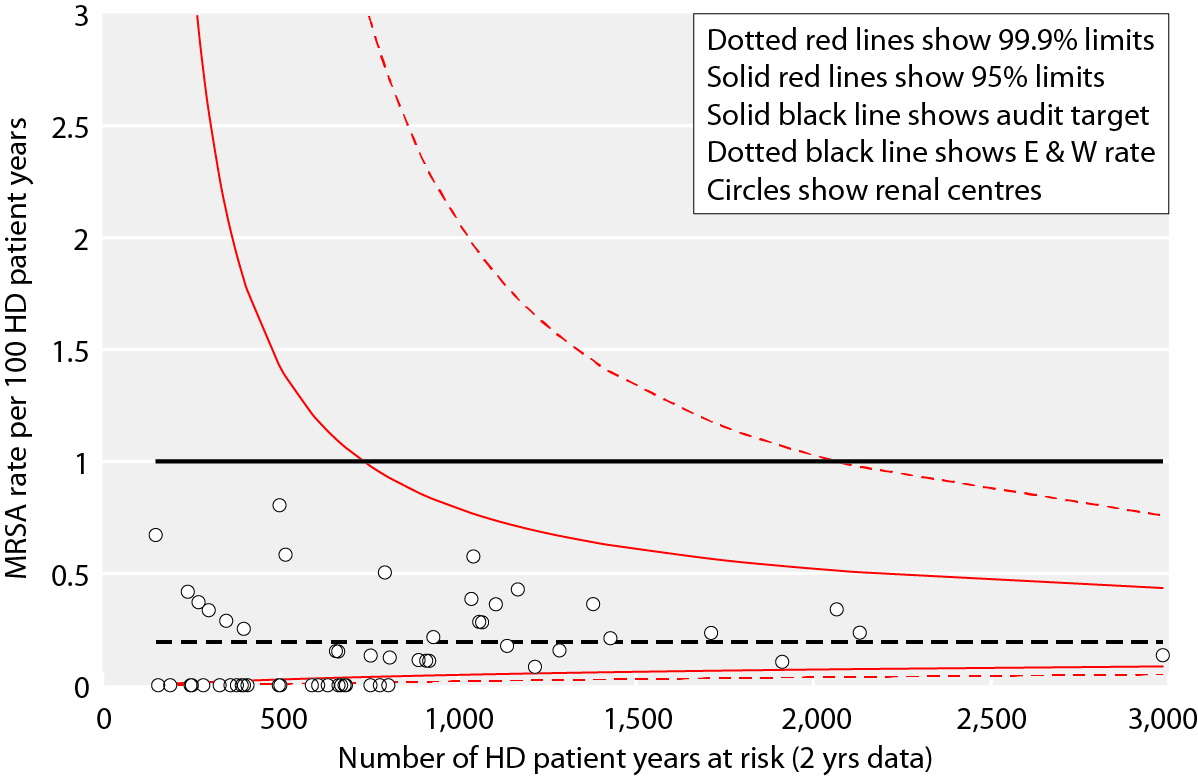 UK Renal Registry 21st Annual Report
Data to 31/12/2017
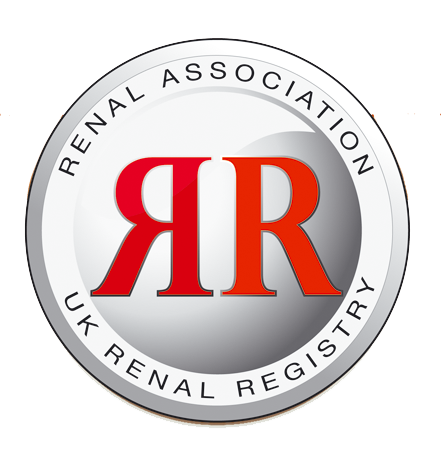 Figure 3.19. Methicillin-sensitive Staphylococcus aureus (MSSA) rates by centre per 100 HD adult patient years (2016–2017 data) compared to audit target
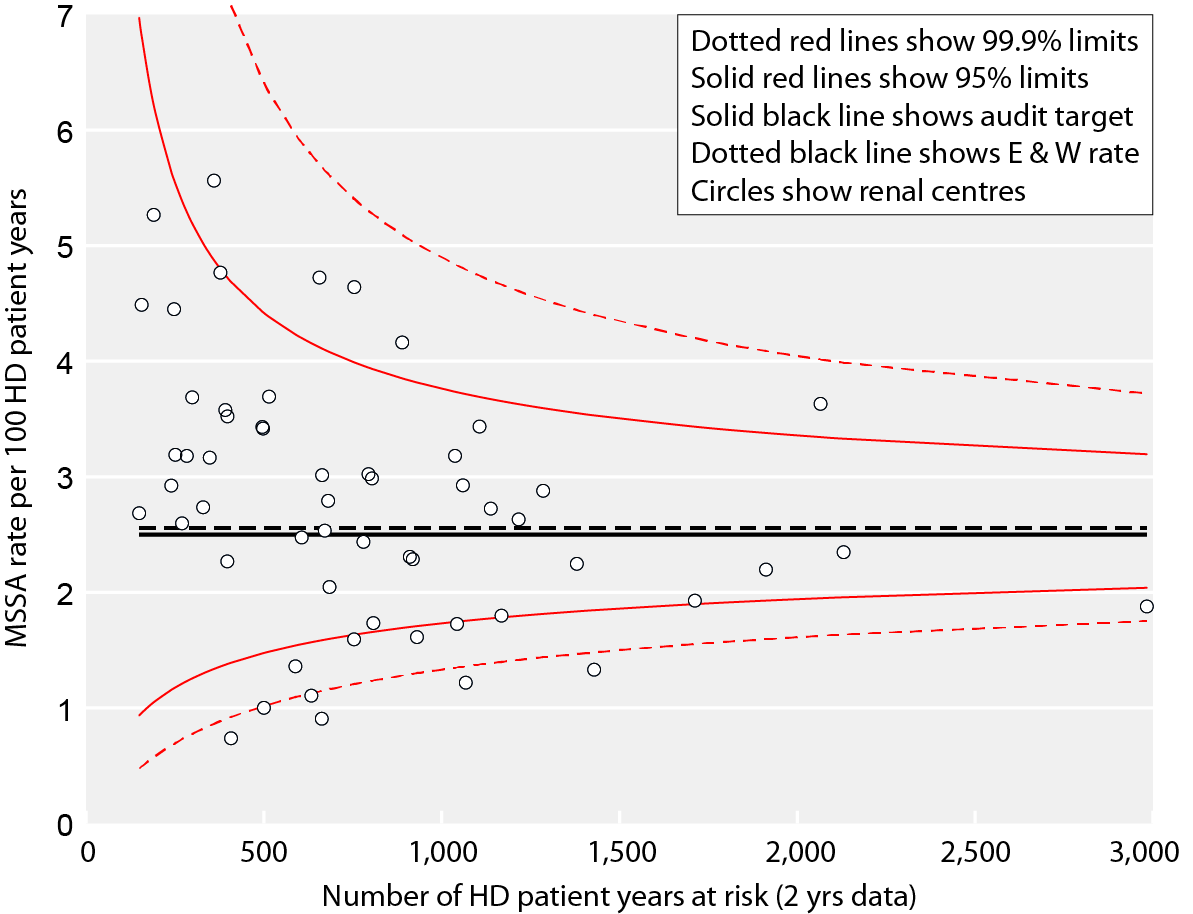 UK Renal Registry 21st Annual Report
Data to 31/12/2017
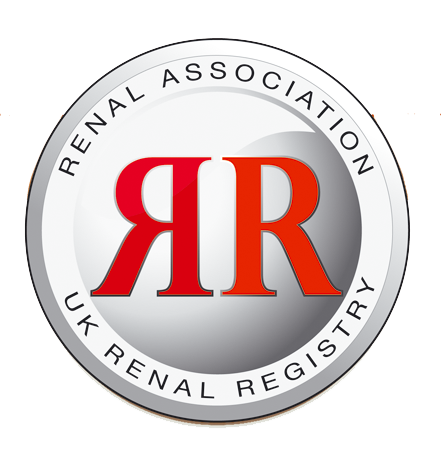 Figure 3.20. Distribution of methicillin-resistant Staphylococcus aureus (MRSA) centre rates per 100 HD adult patient years by rolling 2 calendar year cohort (Wales included in the 2016–2017 cohort only)
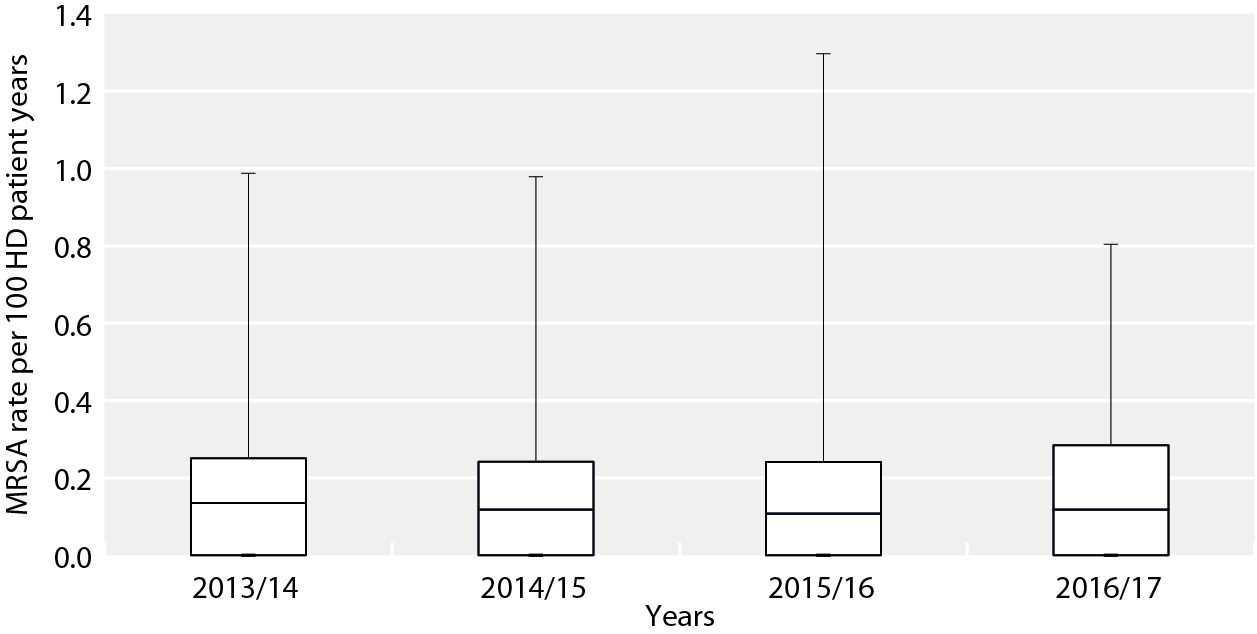 UK Renal Registry 21st Annual Report
Data to 31/12/2017
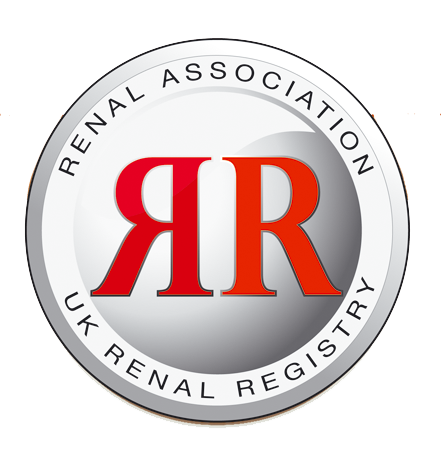 Figure 3.21. Distribution of methicillin-sensitive Staphylococcus aureus (MSSA) centre rates per 100 HD adult patient years by rolling 2 calendar year cohort (Wales included in the 2016–17 cohort only)
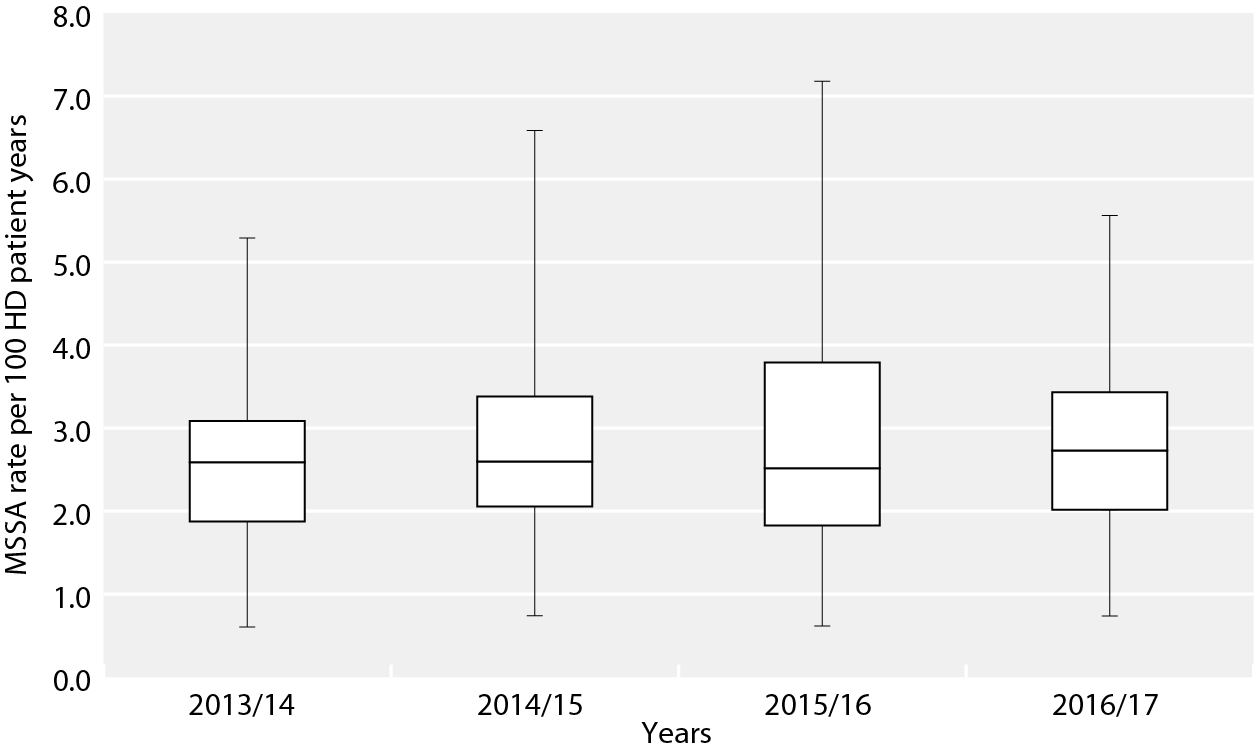 UK Renal Registry 21st Annual Report
Data to 31/12/2017
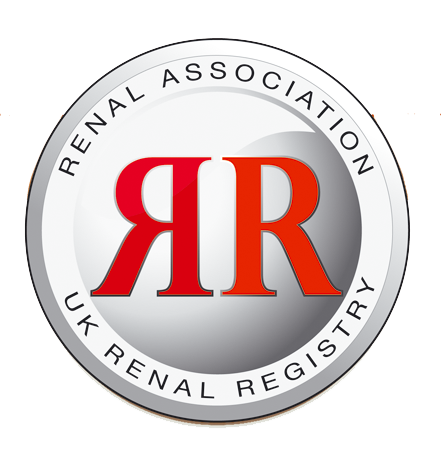 Figure 3.22. Cause of death for prevalent adult ICHD patients between 2008 and 20170
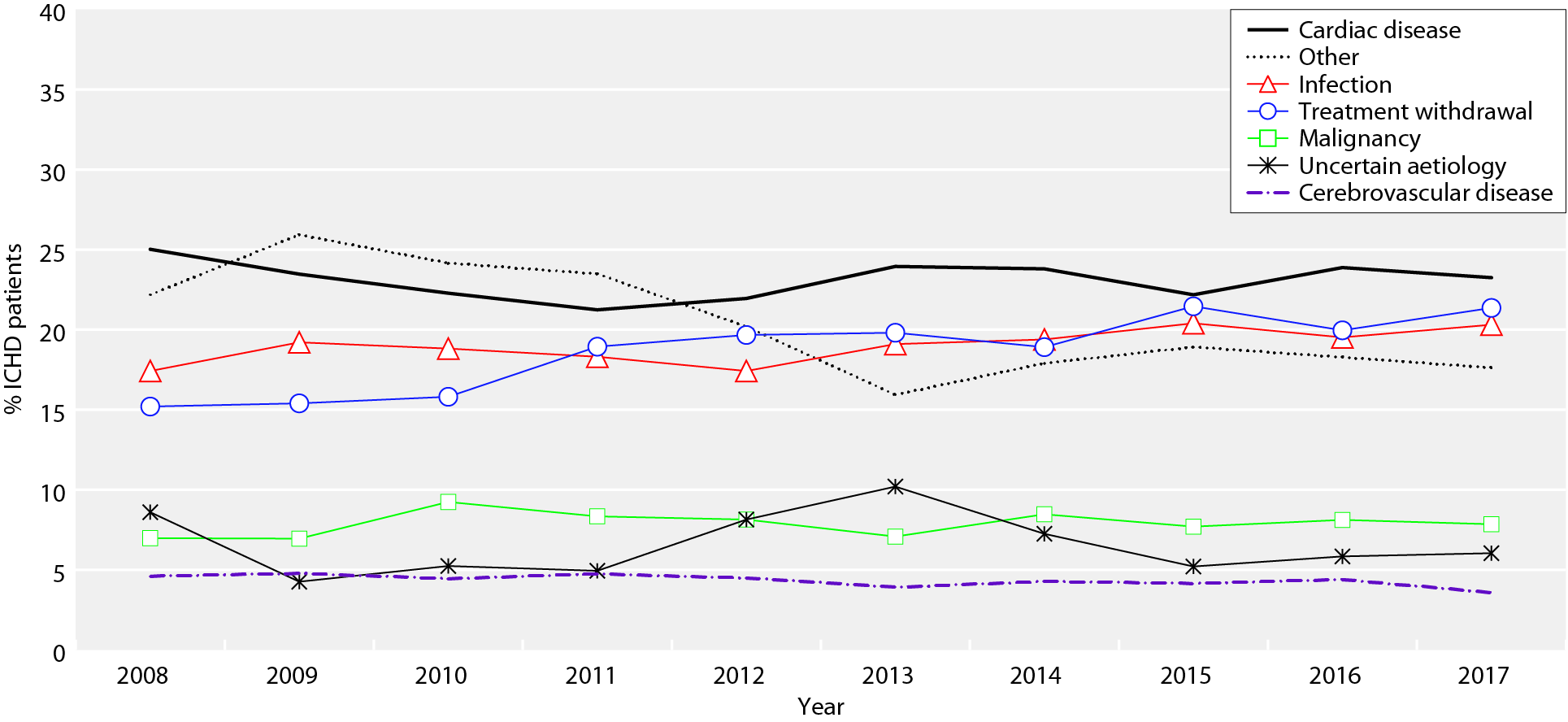 UK Renal Registry 21st Annual Report
Data to 31/12/2017